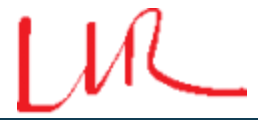 High Energy Isolate Charged Particle Identification
Samples: isolated particles
pi+, mu-, e-
Energy: 70GeV
Events: 10000
Model: ILD_o2_v06 (SDHCAL)
Reconstruction: ArborPFA
Angle cut: cosTheta<0.7 (Barrel)
Input Variables
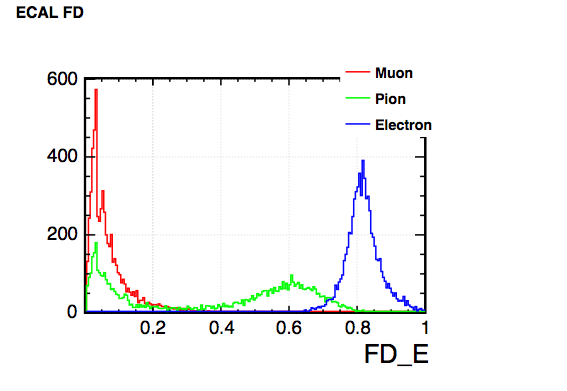 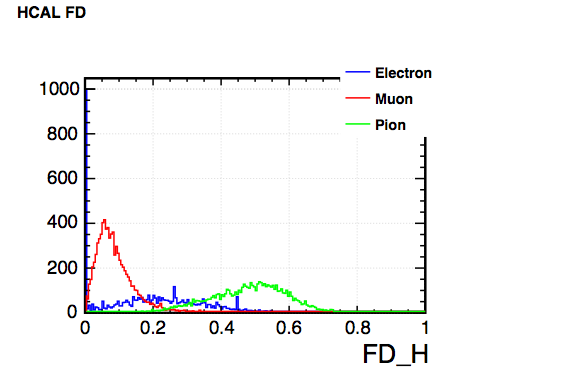 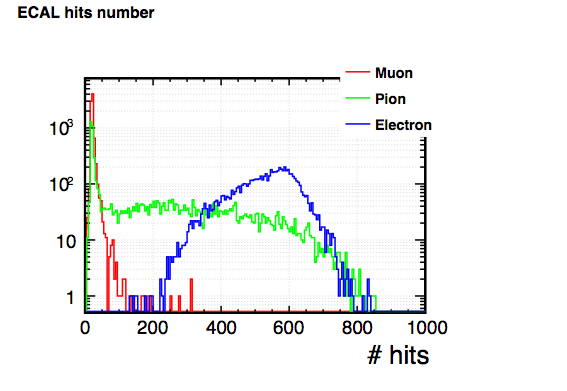 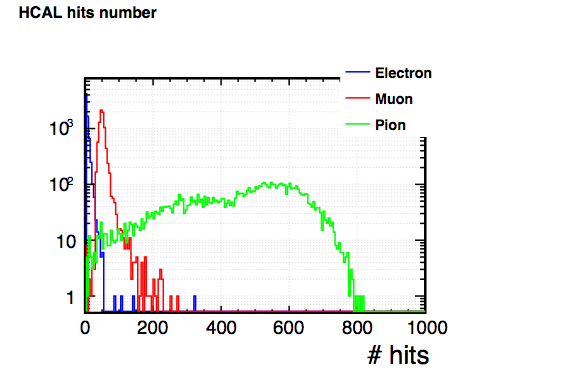 Input Variables
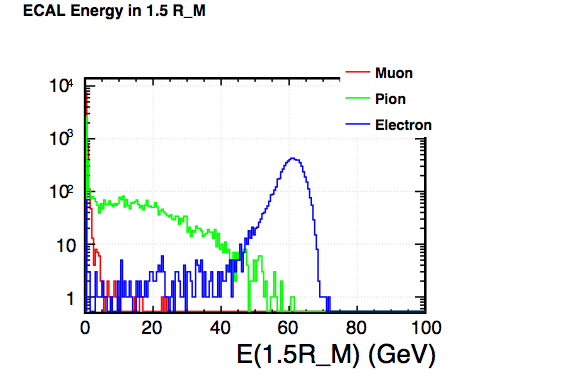 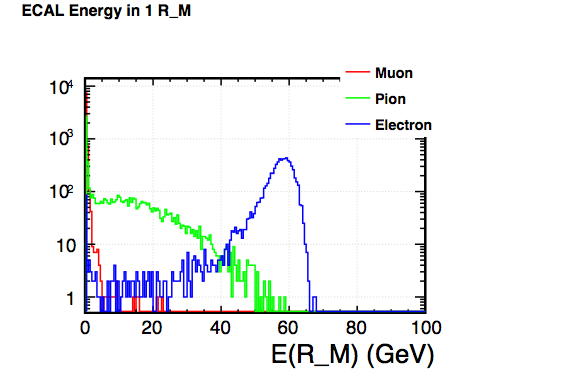 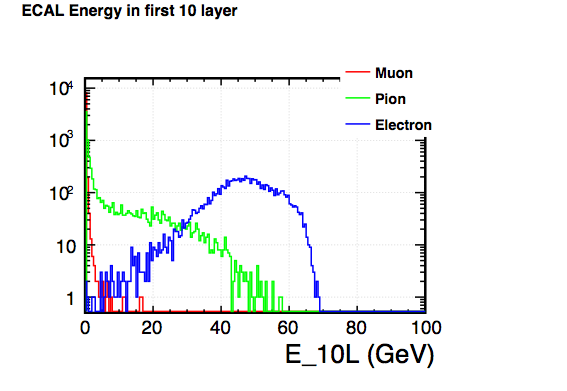 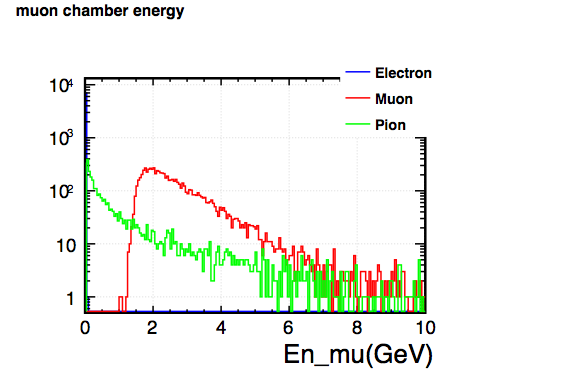 Correlation Matrix (pi+)
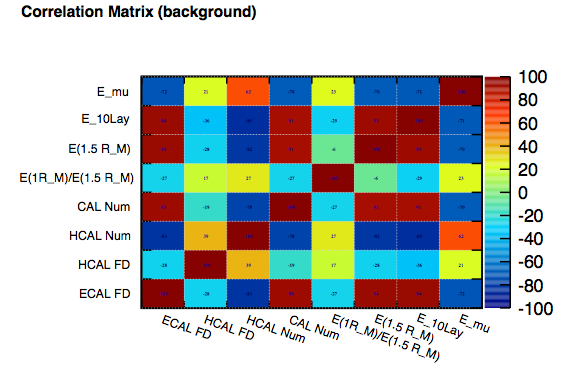 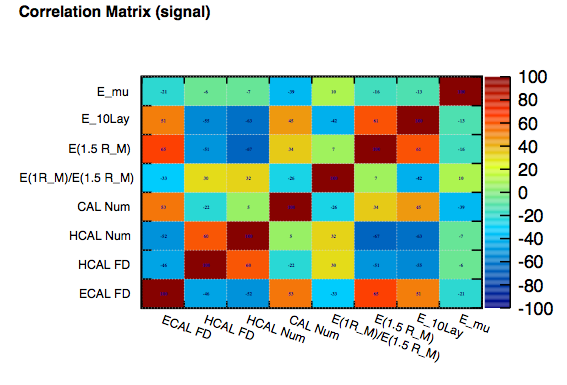 Correlation Matrix (mu-)
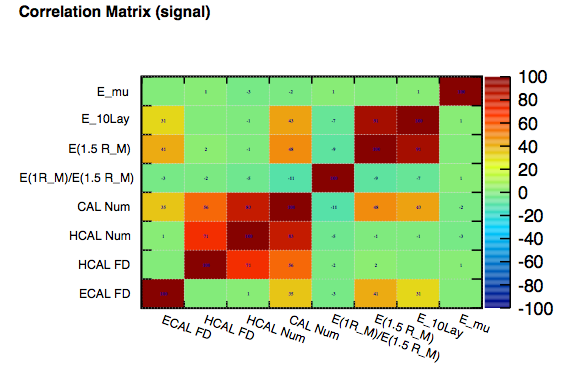 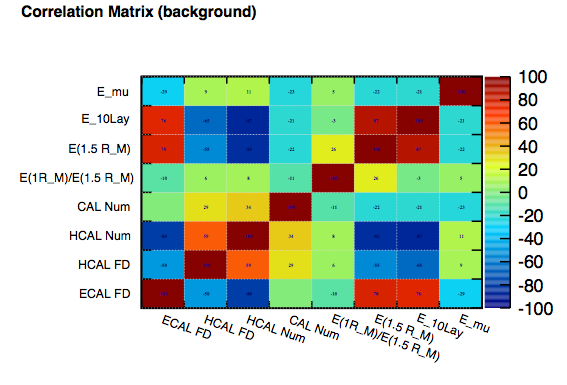 Correlation Matrix (e-)
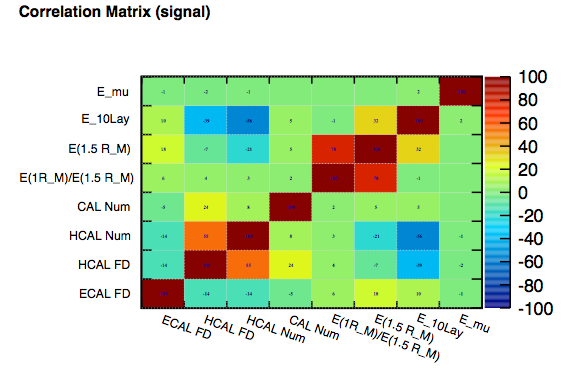 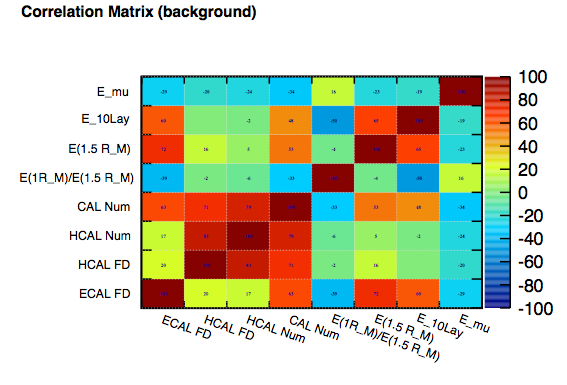 Likelihood PCA (mu)
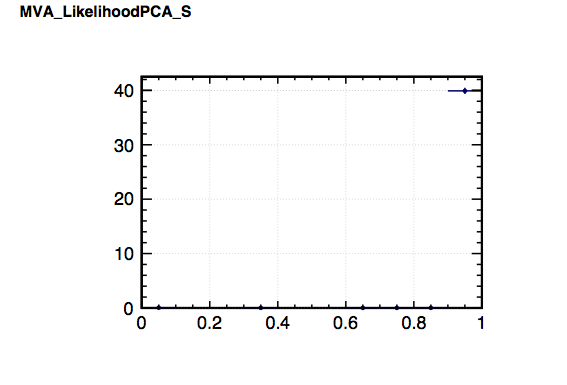 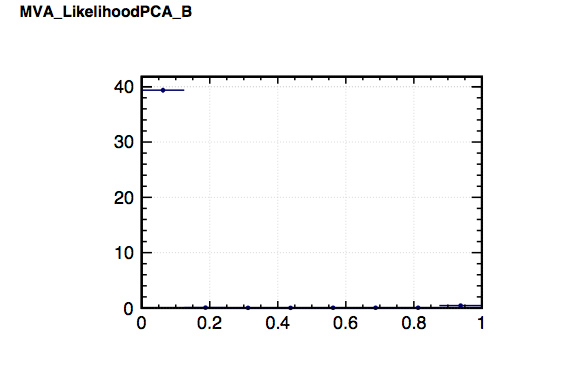 Cut mu: LikelihoodPCA>0.5
Cut eff: 99.889±0.033%
Likelihood PCA (pi)
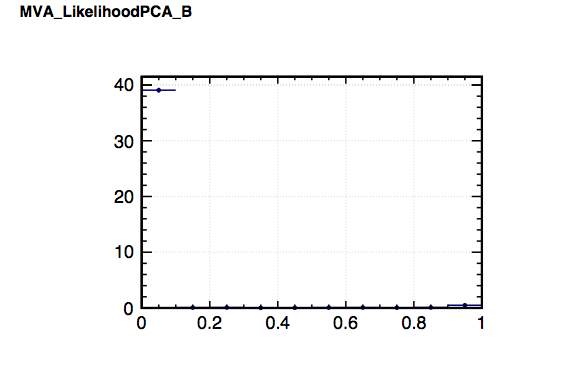 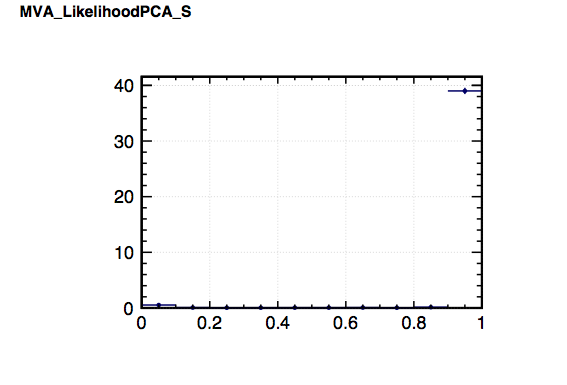 Cut pi: LikelihoodPCA>0.5
Cut eff: 98.144±0.135%
Likelihood PCA (e)
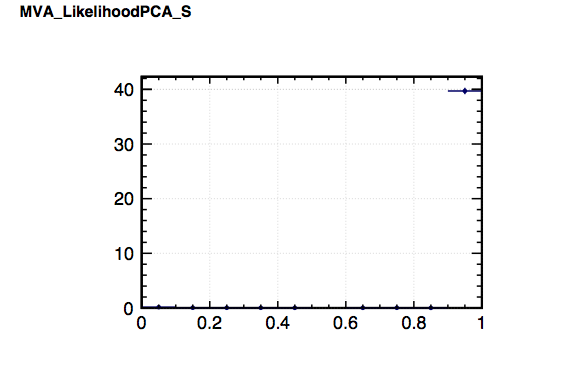 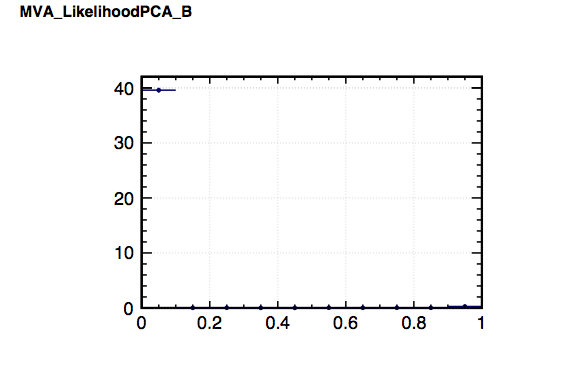 Cut e-: LikelihoodPCA>0.5
Cut eff: 99.372±0.079%
Cut Efficiency
Comparison
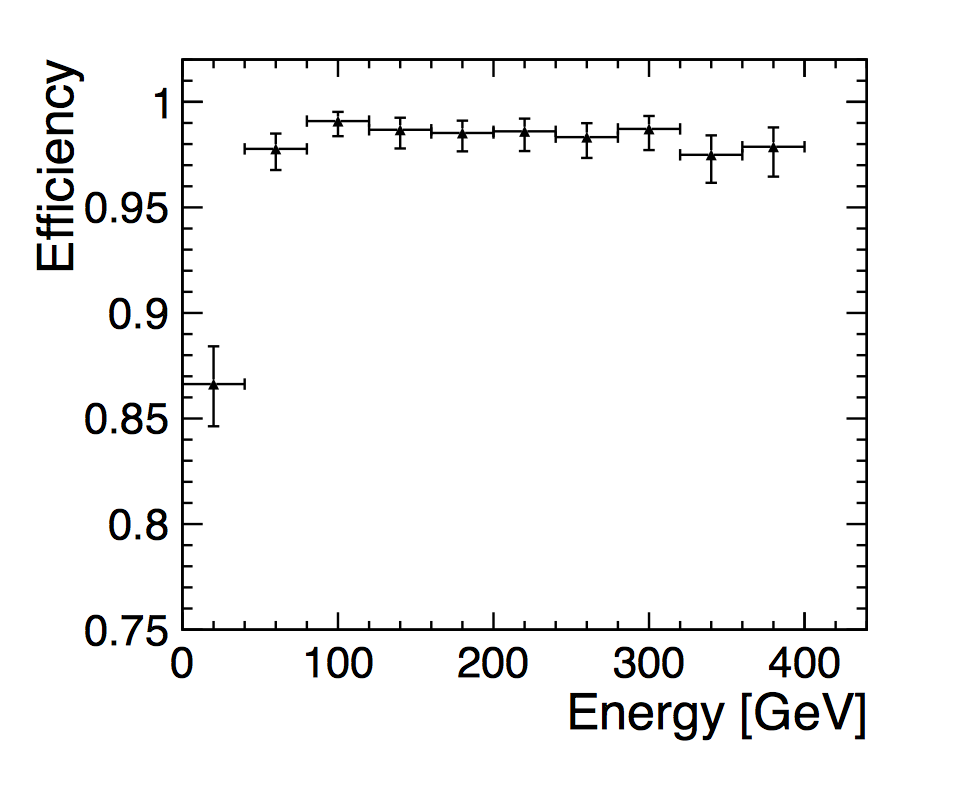 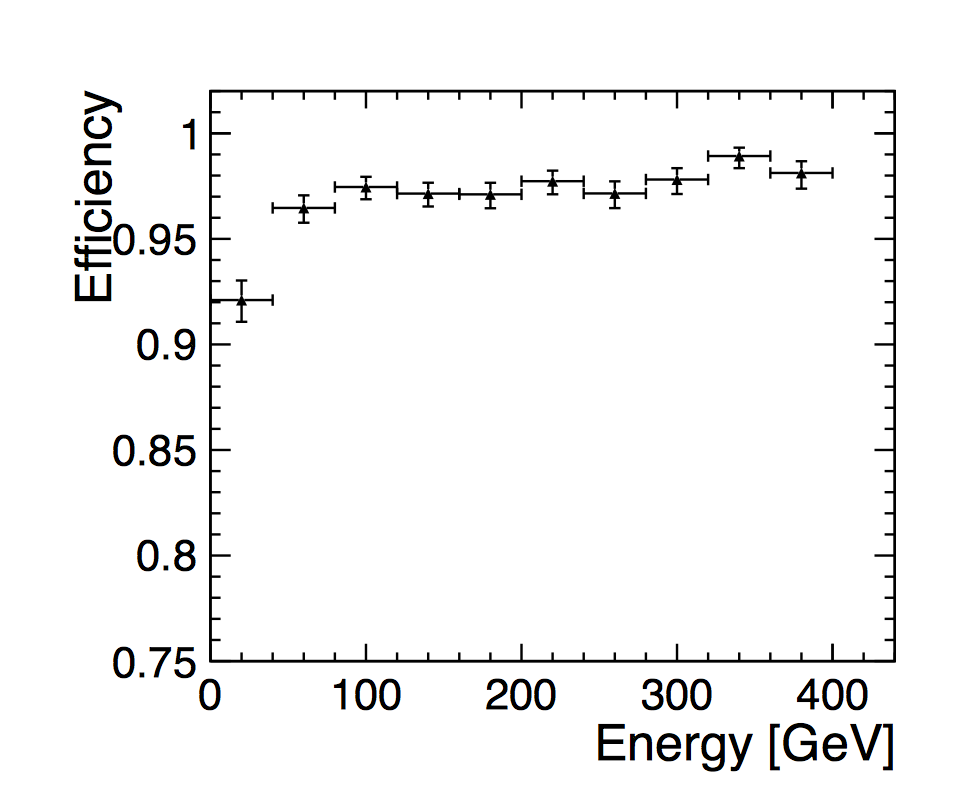 Particle ID efficiency for single electrons (left) and pions (right) in the CLIC_ILD detector as a function of the generated particle energy
* From CLIC_CDR 2012
Thank for your attention !